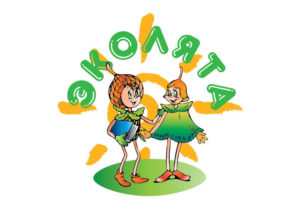 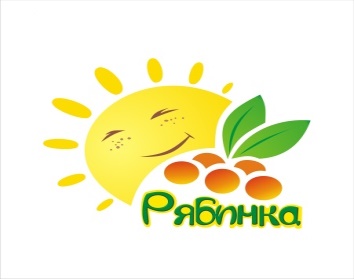 Муниципальное бюджетное дошкольное образовательное учреждение 
города Иркутска детский сад № 51 «Рябинка»
Презентация на конкурс
Лучший стенд (уголок)
« Эколята – друзья и защитники Природы»




                           Разработано педагогическим коллективом МБДОУ г. Иркутска 
детского сада № 51 «Рябинка»
Экологический стенд (уголок) «Эколята» разработан в рамках Всероссийского природоохранного социально-образовательного проекта «Эколята –Дошколята» 
 расположен в импровизированном эко-пространстве  дошкольного учреждения
В уголке «Эколята» расположены:
 Стенд, на котором  Сибирячок – сказочный человечек, живущий в тайге и много знающий о природе путешествует со сказочными героями «Эколятами»,
Зона познавательной направленности и Экогалерея
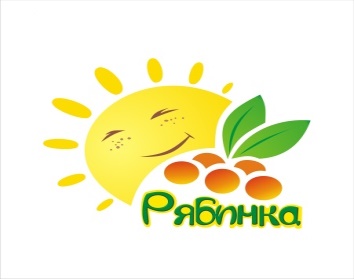 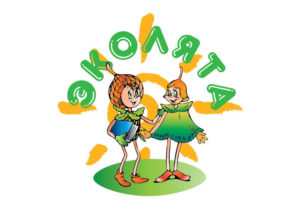 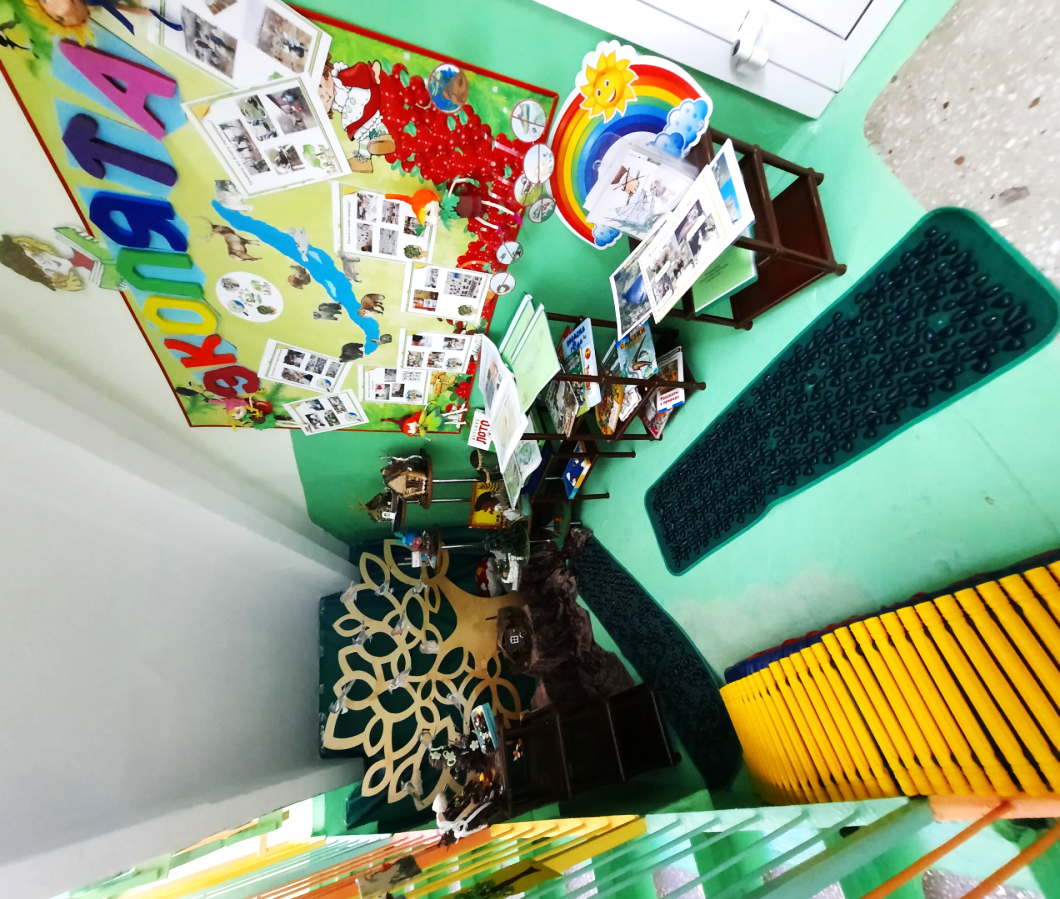 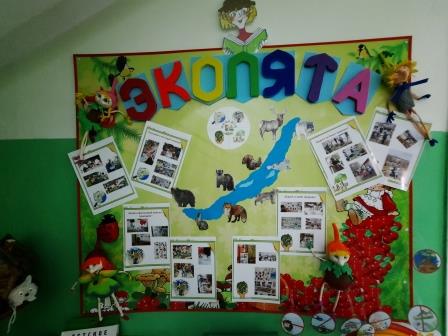 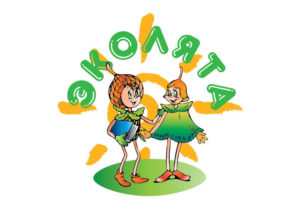 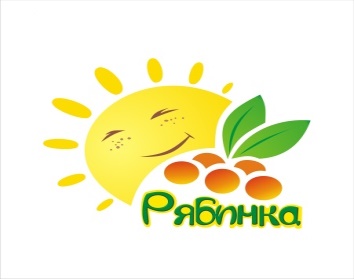 Цель создания стенда (уголка): организация развивающего пространства для детей дошкольного возраста направленного на формирование элементов экологической культуры и культуры природолюбия, бережного отношения к природе посредством расширения представлений об окружающем мире, на основе ближайшего окружения природы родного края.
Планируемые результаты при работе со стендом (в уголке)  - воспитанники вырастут настоящими защитниками природы, у них сформируется культура общения с миром природы и природолюбие. 
Воспитанники станут настоящими Эколятами – детьми, которые будут беречь и охранять природу, они будут отличаться бережным, добрым, заботливым отношением к ней.
Первое знакомство ребят со сказочными героями
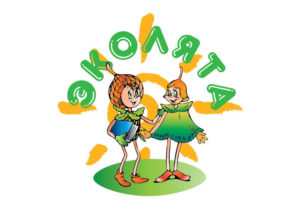 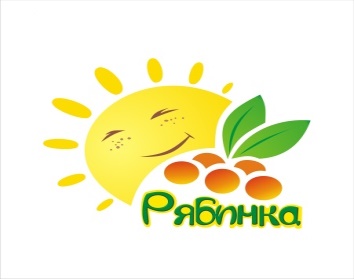 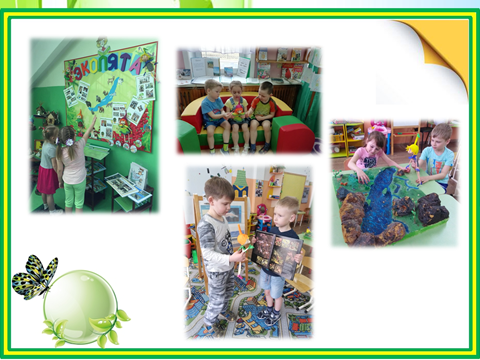 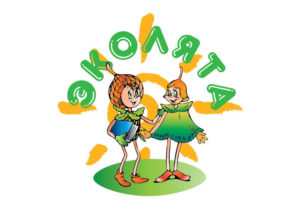 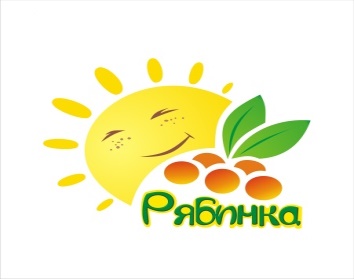 В центре стенда расположены логотип «Эколята» и девиз в виде эмблемы 
«Люби природу, познавай и ее не обижай!», разработанные совместно взрослыми и детьми, а также образ озера Байкала и его обитатели.
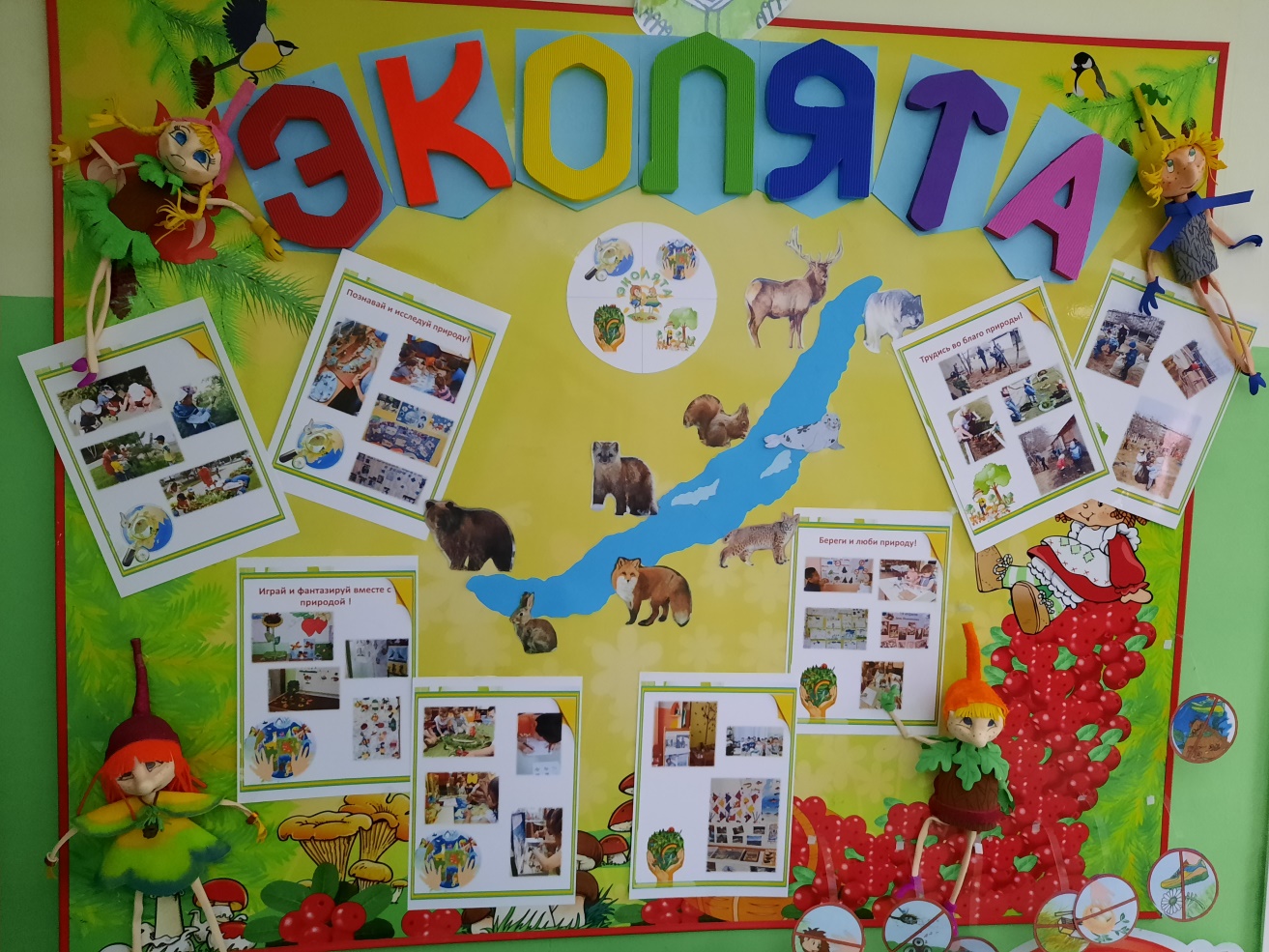 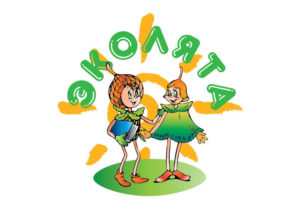 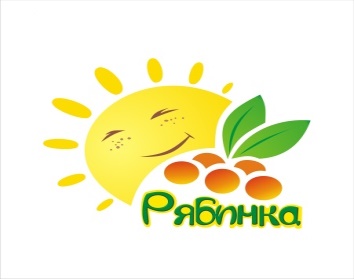 Стенд содержит информацию по разделам, 
где каждый сказочный герой «Эколят» представляет свою рубрику и имеет свой отличительный значок

Тихоня
 знакомит с  экологическими знаками,  напоминает дошкольникам и родителям как следует вести себя в лесу, 
на природе  через представленные схемы, игры
в рубрике «Береги и люби природу»
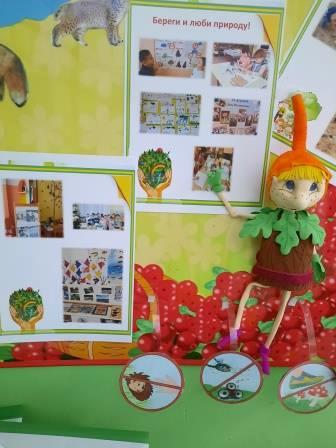 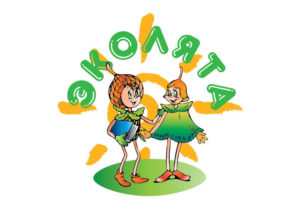 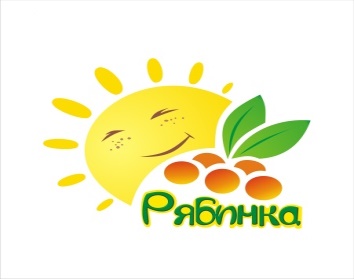 Умница  
много знает 
и рассказывает своим друзьям интересные истории, факты природы и знакомит с ними в рубрике 
«Познавай и исследуй Природу» 
через разнообразный  иллюстративный материала, книги 
по живой и неживой природе
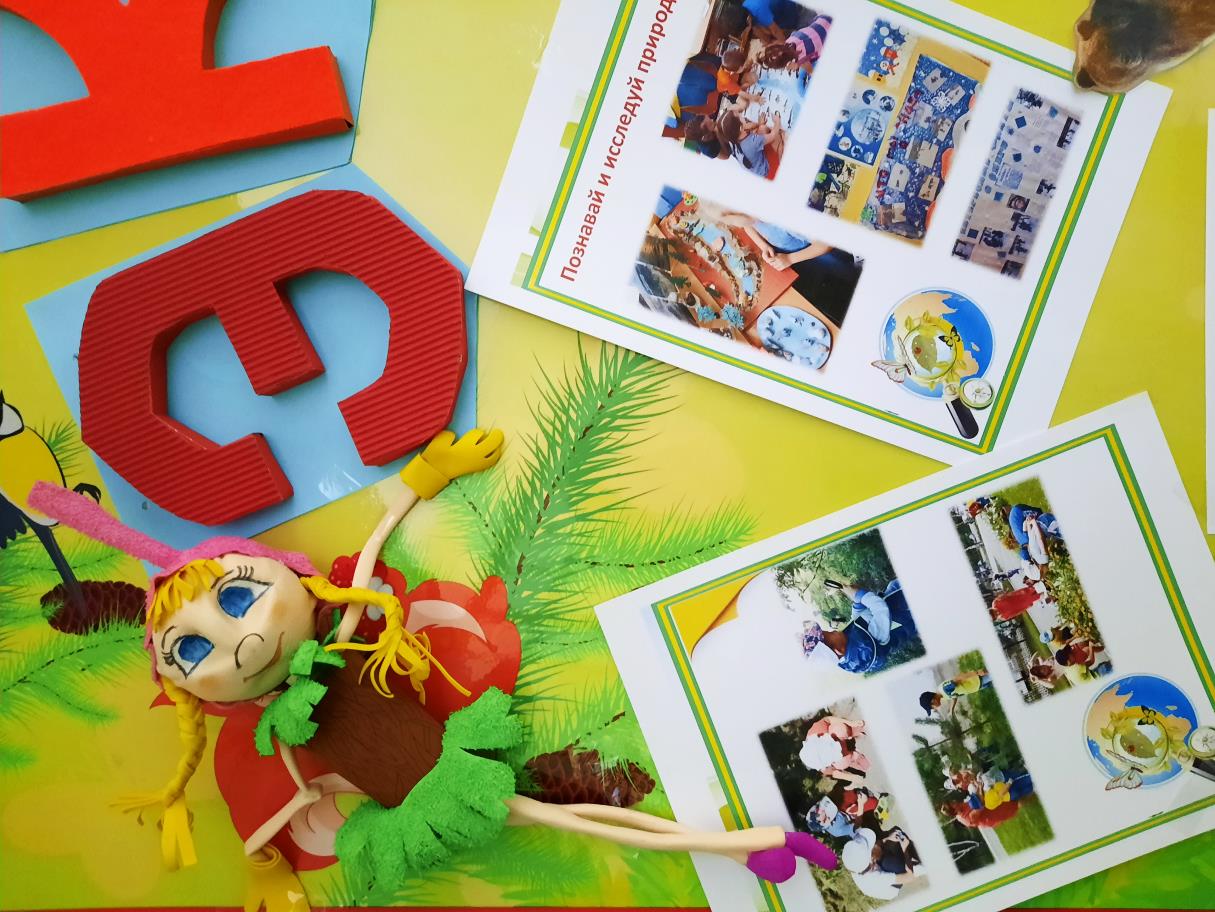 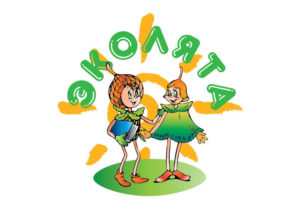 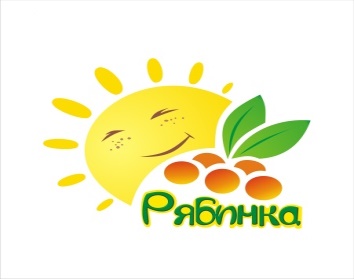 Шалун 
любит много играть , 
но и не забывает про труд и рассказывает об этом в рубрике
«Трудись во благо Природы»
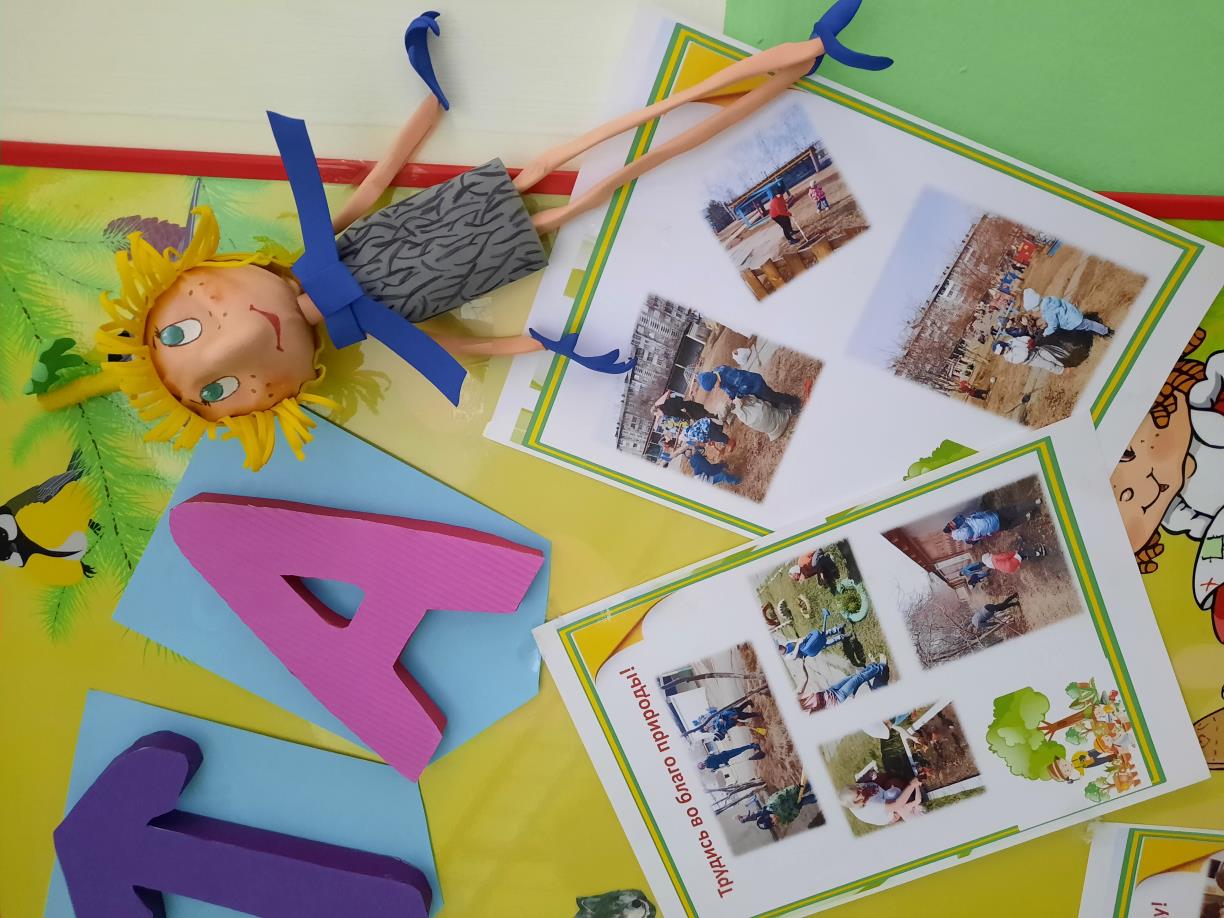 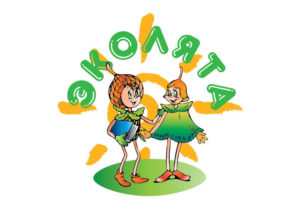 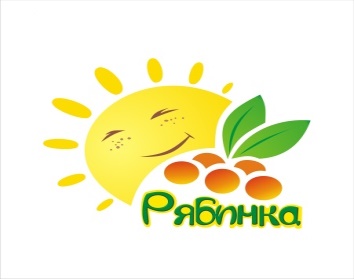 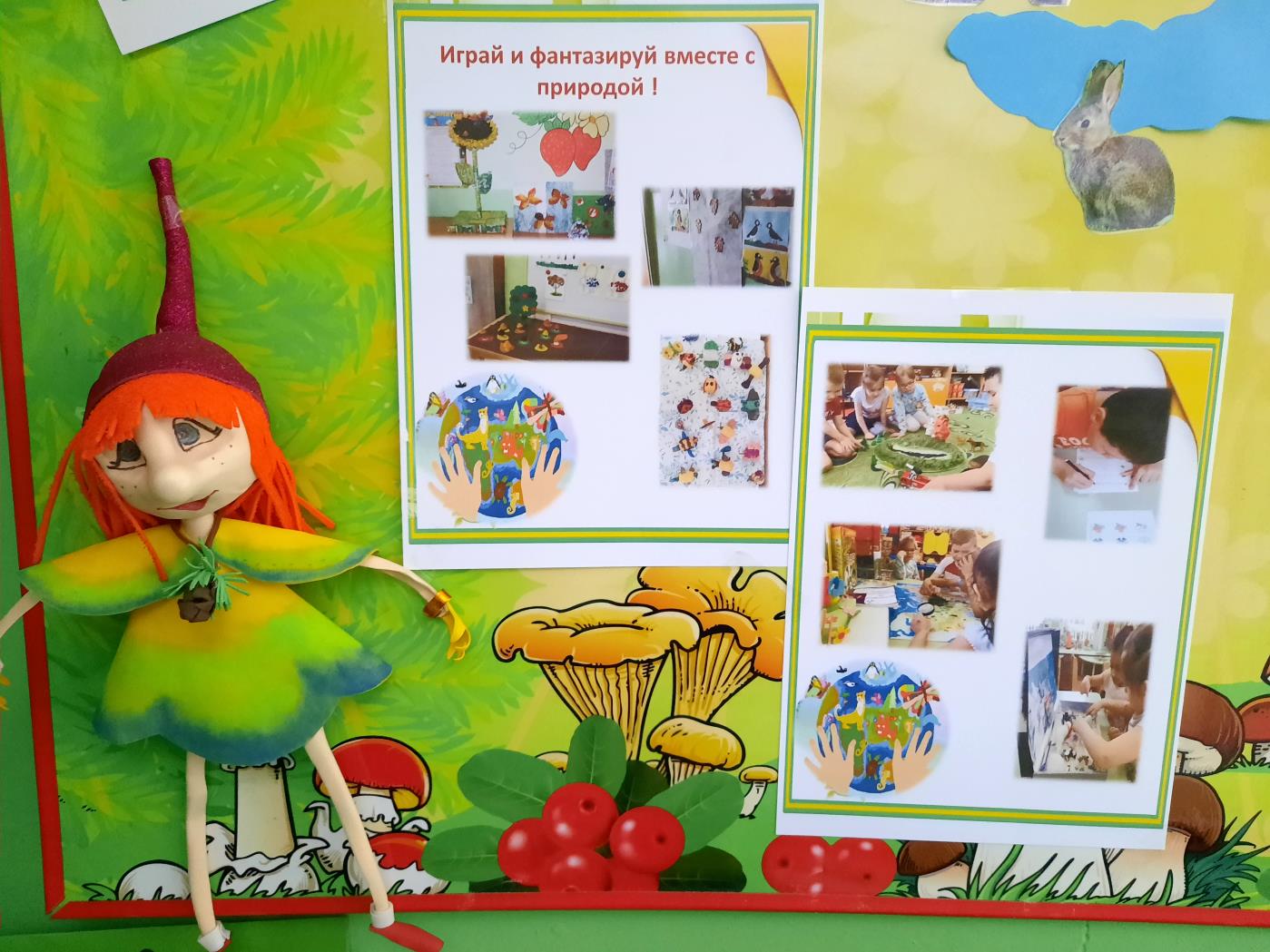 Елочка 
побуждает ребят отразить свои впечатления 
от наблюдений, экскурсий и исследований 
в рубрике 
« Играй и фантазируй вместе с Природой» 
и предлагает проявить своё творчество в поделках 
из природного материала
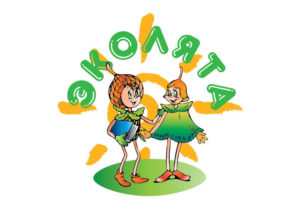 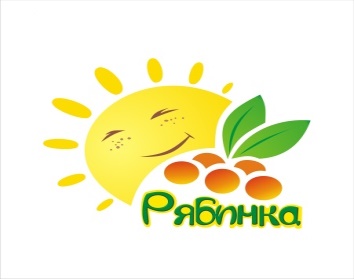 В Зоне познавательной направленности  создана обстановка природы, где расположившись под деревом, слушая пение птиц можно полистать книги,  информационные альбомы о природе родного края,  материалы по сохранению природы, поиграть в экологические игры
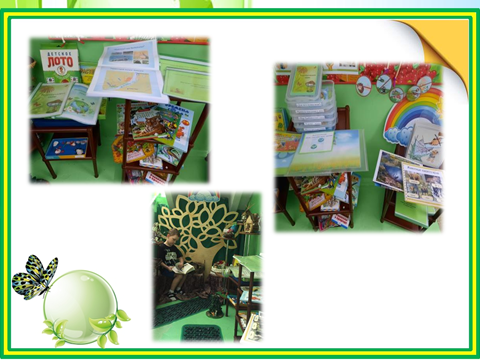 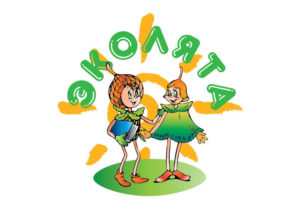 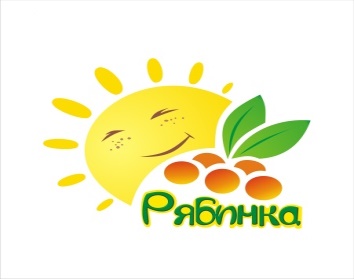 Дополняет уголок Экогалерея, где представлены работы, выполненные ребятами совместно с их родителям,  можно понаблюдать, заметить какие чудеса можно сделать, используя природный материал
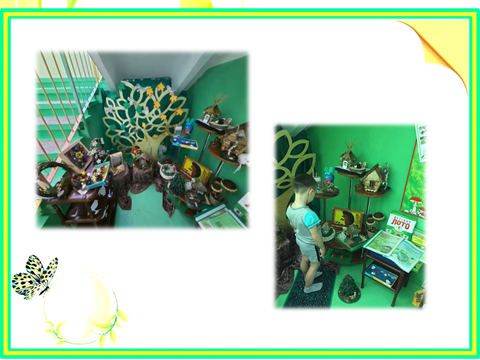